DRASTIC (Aller et al. 1987, EPA)
Ένα κανονικοποιημένο σύστημα για την αξιολόγηση του δυναμικού ρύπανσης του υπόγειου νερού με τη χρήση των υδρογεωλογικών συνθηκών
Σκοπός
Δημιουργία ενός συστήματος που αξιολογεί το δυναμικό ρύπανσης του υπόγειου νερού σε οποιαδήποτε περιοχή (των ΗΠΑ)
Υπόθεση εργασίας: ένας «γενικός» ρύπος (λόγω ποικιλομορφίας της κινητικότητας και της εξασθένησης των ρύπων), ο οποίος:
μεταφέρεται με το νερό
μπορεί να κατεισδύσει από την επιφάνεια με το νερό της βροχής
Αρχική ιδέα-σύλληψη μόνο για τους ελεύθερους υδροφόρους, προσαρμογή στους υπό πίεση
Δυσκολίες στην εφαρμογή σε υδροφόρους ορίζοντες με διαρροές
Ποικίλες υδρογεωλογικές συνθήκες
Πιθανές Χρήσεις
Με την επιφύλαξη των βασικών προϋποθέσεων μπορεί να γίνει πλήρης χρήση
Η μέθοδος δεν υποκαθιστά την επιτόπου ειδική έρευνα για χωροθέτηση εξειδικευμένων τύπων εγκατάστασης ή δραστηριότητας
Μπορεί να αποτελεί κριτήριο χωροθέτησης, αλλά όχι μοναδικό κριτήριο
Βοηθά στην υδρογεωλογική ζωνοποίηση μιας περιοχής σε ζώνες με παρόμοια γενική τρωτότητα
ακολουθεί η εστίαση στους συγκεκριμένους χώρους
Επιβάλλεται ειδική μελέτη για χωροθέτηση χρήσεων γης ή χώρων διάθεσης αποβλήτων
Άλλες εφαρμογές
Προληπτική εφαρμογή για την ιεράρχηση περιοχών που είναι κρίσιμη η προστασία του υπόγειου νερού
Υποβοήθηση στη λήψη μέτρων διαβαθμισμένης αυστηρότητας στην προστασία
Συνδυασμός με άλλες μεθόδους για την εξακρίβωση της σοβαρότητας των επιπτώσεων των φυτοφαρμάκων
Ιεράρχηση περιοχών με προτεραιότητα παρακολούθησης
Ασφαλιστική κάλυψη για ρύπανση, ανά περιοχή
Αναφέρεται σε ρύπανση προερχόμενη από επιφανειακή διάχυση, και όχι εισπιεζόμενη
Περιπτώσεις ρύπανσης
Συμπεριφορά ρύπων
Συμπεριφορά ρύπων
Συμπεριφορά ρύπων
Συμπεριφορά ρύπων
Συμπεριφορά ρύπων
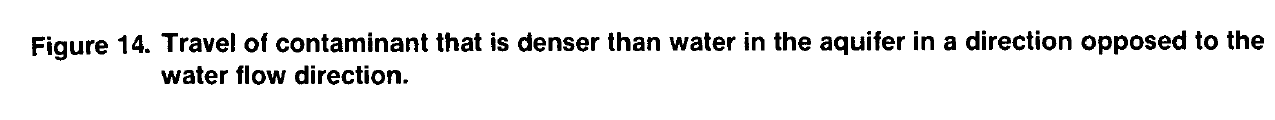 Πηγές Υδρογεωλογικής Πληροφορίας
Συντελεστές Βαρύτητας
Συντελεστές Βαρύτητας – Pesticide DRASTIC
Βαθμολογίες
Κάθε παράγοντας έχει διαιρεθεί σε κατηγορίες ή σημαντικούς τύπους μέσων που επιδρούν στο δυναμικό της ρύπανσης
Η τροποποιημένη μέθοδος Pesticide DRASTIC έχει δημιουργηθεί για περιοχές με ενδιαφέρον ως προς την τρωτότητα στη χρήση φυτοφαρμάκων. 
Διαφέρει μόνο στο συντελεστή βαρύτητας των επιμέρους παραγόντων και κατά τα άλλα είναι απολύτως όμοια στους υπολογισμούς.
Βαθμολόγηση
Το σύστημα επιτρέπει στο χρήστη να καθορίσει μια αριθμητική τιμή για οποιοδήποτε υδρογεωλογικό καθεστώς με ένα αλγεβρικό τρόπο. 
Η εξίσωση υπολογισμού του δείκτη DRASTIC είναι η εξής:
DI=DRDW+RRRW+ARAW+SRSW+TRTW+IRIW+CRCW
όπου οι δείκτες συμβολίζουν:
R: βαθμολόγηση
W: συντελεστής βαρύτητας
Με τον υπολογισμό του DI, μπορούν να χαρτογραφηθούν περιοχές που είναι πιο ευάλωτες στη ρύπανση των υπογείων υδάτων και σχετίζονται μεταξύ τους.
Όσο πιο μεγάλος είναι ο δείκτης, τόσο πιο ευάλωτη είναι η περιοχή σε ρύπανση του υπόγειου νερού.
Ο δείκτης είναι εργαλείο σχετικής αξιολόγησης και δεν προσφέρεται για απόλυτες απαντήσεις.
Συνεπώς οι αριθμητικές τιμές των DRASTIC και Pesticide DRASTIC δεν μπορούν να συγκριθούν μεταξύ τους.
Βαθμολόγηση του παράγοντα D
Βάθος ως την οροφή του υ.ο.
Βαθμολόγηση του παράγοντα R
Βαθμολόγηση του παράγοντα A
Τύπος υδροφόρου (χαλαρός)
Τύπος υδροφόρου (συμπαγής)
Τύπος υδροφόρου (καρστικός)
Τύπος υδροφόρου (διερρηγμένος)
Βαθμολόγηση του παράγοντα S
Σύσταση εδάφους
Βαθμολόγηση του παράγοντα T
Βαθμολόγηση του παράγοντα I
Ακόρεστη Ζώνη
Βαθμολόγηση του παράγοντα C
Υδραυλική Αγωγιμότητα
Εφαρμογή σε GIS
Όλοι οι παράγοντες πρέπει να μετατραπούν σε γεωχωρικά δεδομένα
Οι διάφορες πηγές πληροφόρησης, πρέπει να καταλήγουν σε μορφή raster maps σε διάφορα επίπεδα (layers)
Οι χάρτες των παραγόντων πρέπει να φέρουν τη βαθμολογία του παράγοντα σε κάθε σημείο
Ακολουθεί μια αλγεβρική υπέρθεση των χαρτών σύμφωνα με τους συντελεστές βαρύτητας, ώστε να υπολογιστεί ο δείκτης DI
Παράδειγμα
Εφαρμογή της μεθόδου DRASTIC στον φρεάτιο υδροφόρο ορίζοντα του οροπεδίου της Τρίπολης
Δεδομένα:
Τοπογραφία (DEM)
Υδρογραφικό δίκτυο
Στάθμη υδροφόρου ορίζοντα (βάθος)
Μέσα ετήσια κατακρημνίσματα
Συντελεστής κατείσδυσης
Γεωλογικός χάρτης
Γεωλογικές και γεωηλεκτρικές τομές
Υδραυλική αγωγιμότητα
Ανάγλυφο
Αρχείο DEM
Υδρογραφικό δίκτυο
Αρχείο polyline shapefile
Βάθος στάθμης υ.ο.
Αρχείο point shapefile (Waterlev_1)
Κατείσδυση
Μέσο ετήσιο ύψος βροχής P=662mm
Συντελεστής κατείσδυσης I=10%
Κατασκευή polygon shapefile
Εφαρμογή τιμής R
Γεωλογικός χάρτης
Ο φρεάτιος υδροφόρος ορίζοντας αναπτύσσεται στα αλλούβια και στις μεταλπικές αποθέσεις
Υδροφόρο μέσο
Εδαφικό κάλυμμα
Κοίτες υδρογραφικού δικτύου: χωρίς εδαφικό κάλυμμα
Μεταλπικοί σχηματισμοί: σε καθεστώς διάβρωσης, λεπτό εδαφικό κάλυμμα
Αλλούβια: ανάπτυξη αργιλοϊλυώδους εδάφους
Ακόρεστη ζώνη
Υδραυλική αγωγιμότητα
D
D
Κατασκευάζουμε το χάρτη του βάθους της στάθμης από σημειακά δεδομένα
Raster interpolation
Natural neighbor
Shapefile γεωτρήσεων
Z value field: Waterlev_1
Reclassify
Βαθμολογία DRASTIC – D
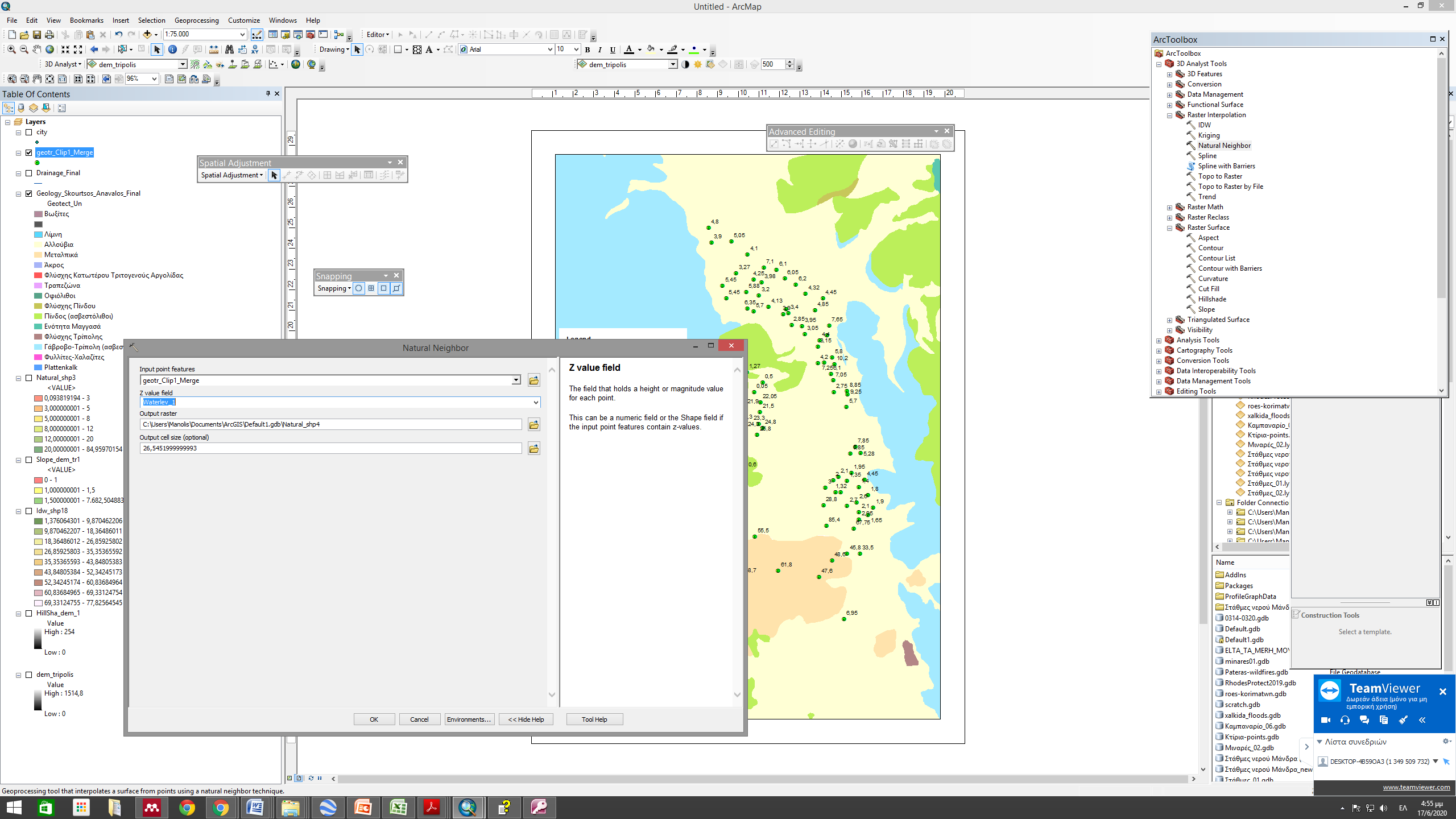 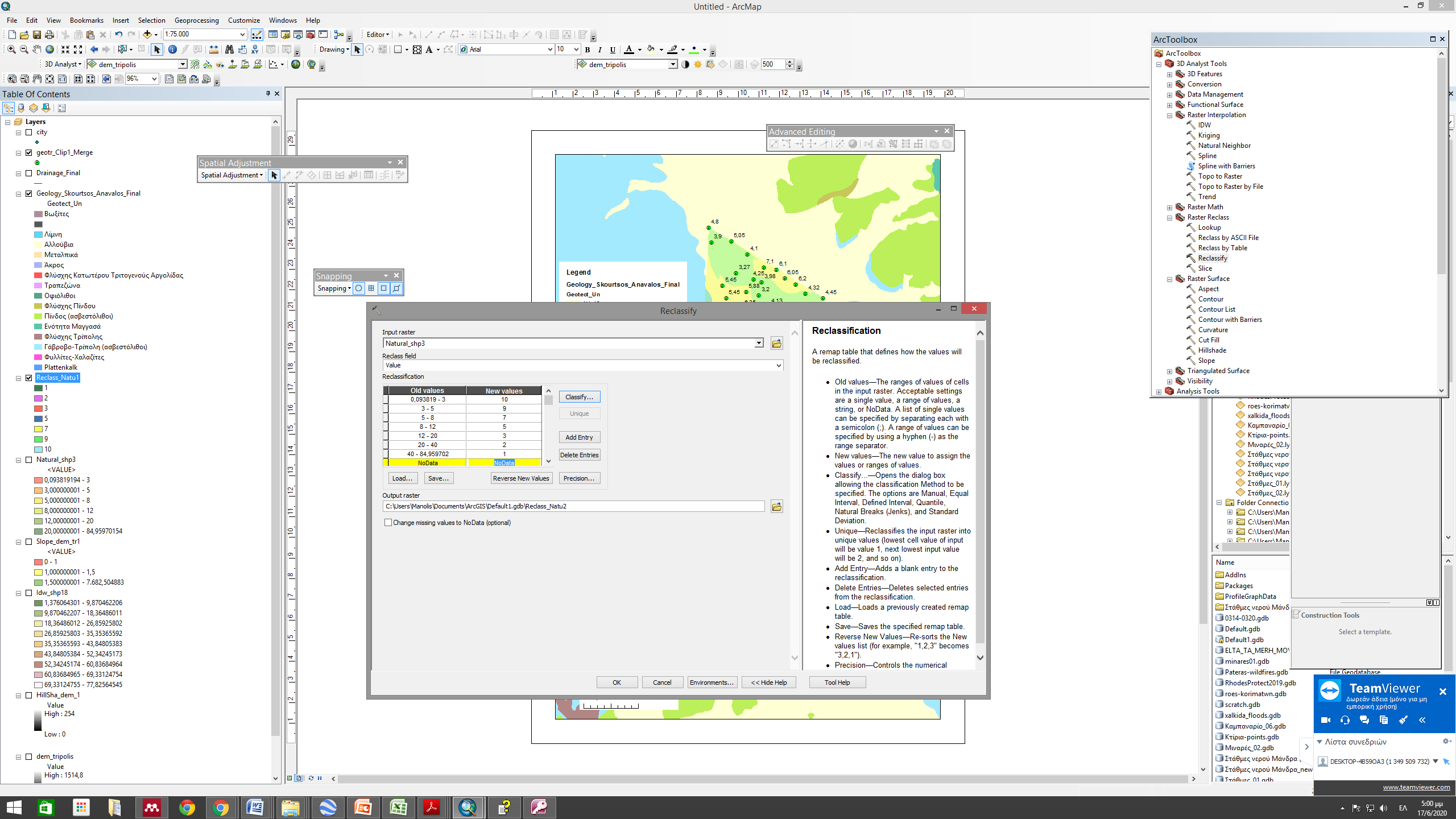 D
4 υδροφόροι:
Μηλιά
Σκοπή-Μερκοβούνι
Άγιος Βασίλειος – Ζευγολατιό
ΒΙΠΕ (νότια)
R
Βαθμολογία από Ι*Ρ
New shapefile-Polygon
Τιμή R στο πολύγωνο
Polygon to raster
Raster με ενιαία τιμή
Α
A
Προσθέτουμε νέα στήλη στον πίνακα των γεωτρήσεων 
Add field: A
Small integer
Σε κάθε περιοχή, συμπληρώνουμε την αντίστοιχη τιμή του Α στις γεωτρήσεις της περιοχής
Raster interpolation
Reclassify
S
Χρειαζόμαστε εδαφολογικούς χάρτες
Εφόσον δεν υπάρχουν, βασιζόμαστε στα γεωλογικά και μορφολογικά δεδομένα
Από το χάρτη μορφολογικών κλίσεων, κάνουμε reclassify για δύο κατηγορίες:
0-1% (αλλούβια): 4
>1% (μεταλπικά): 6
Από το χάρτη υδρογραφικού δικτύου, σχηματίζουμε μια ζώνη γύρω από την κοίτη
Buffer
Drainage shapefile
10m
Dissolve all
Δίνουμε τιμή S=8 στο πολύγωνο
Raster to polygon
S
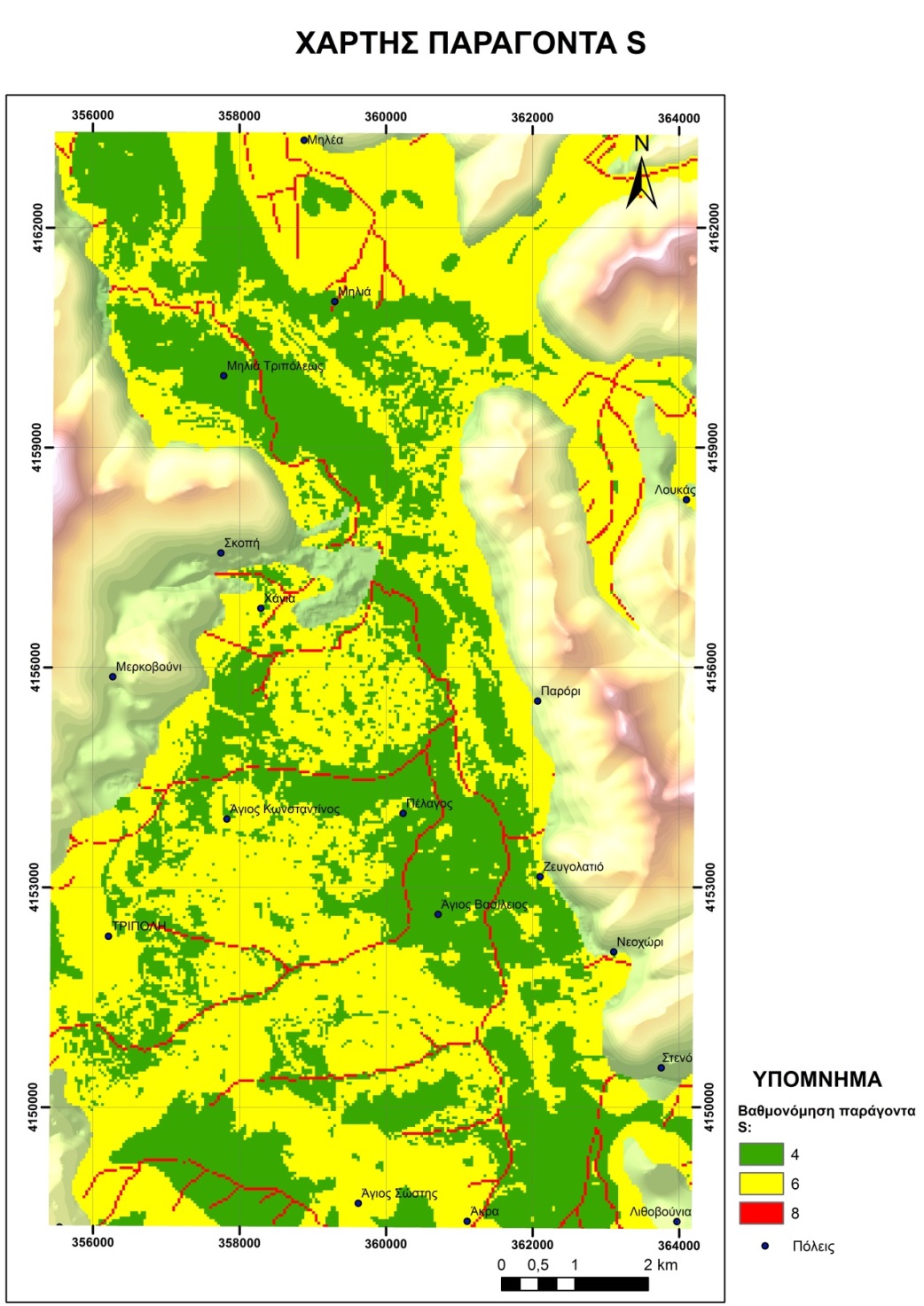 Συγχωνεύουμε τα δύο raster
Mosaic to new raster
Τ
Κατασκευάζουμε το χάρτη μορφολογικών κλίσεων
Slope
DEM
Percent rise
Reclassify
Ι
Εργαζόμαστε αντίστοιχα με το Α
C
Εργαζόμαστε αντίστοιχα με το Α
C
DI
Map Algebra
Raster calculator
DI=DRDW+RRRW+ARAW+SRSW+TRTW+IRIW+CRCW
DRASTIC – PESTICIDE DRASTIC